Teams and Technology: How the New Breed of Attorney Operates
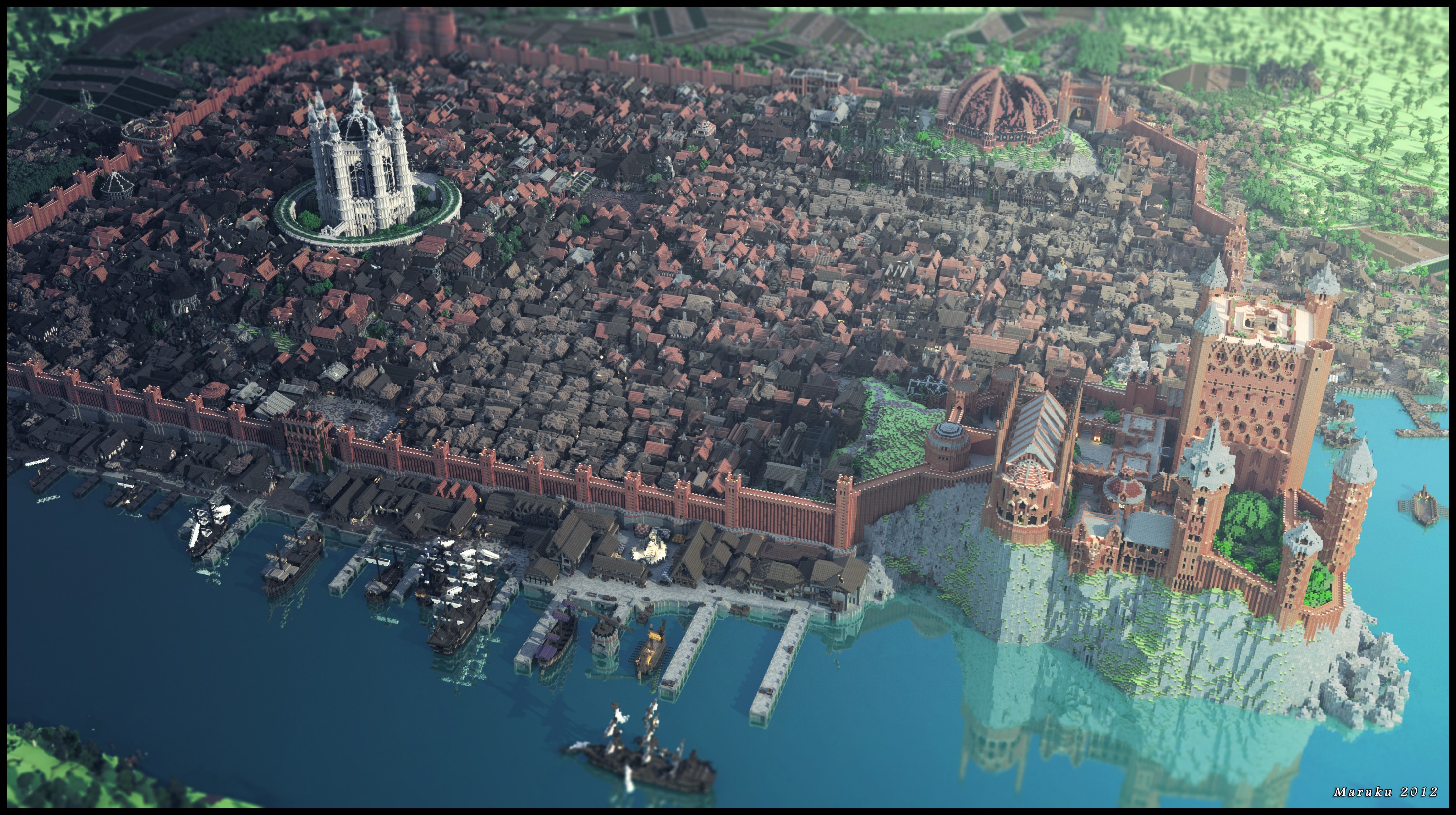 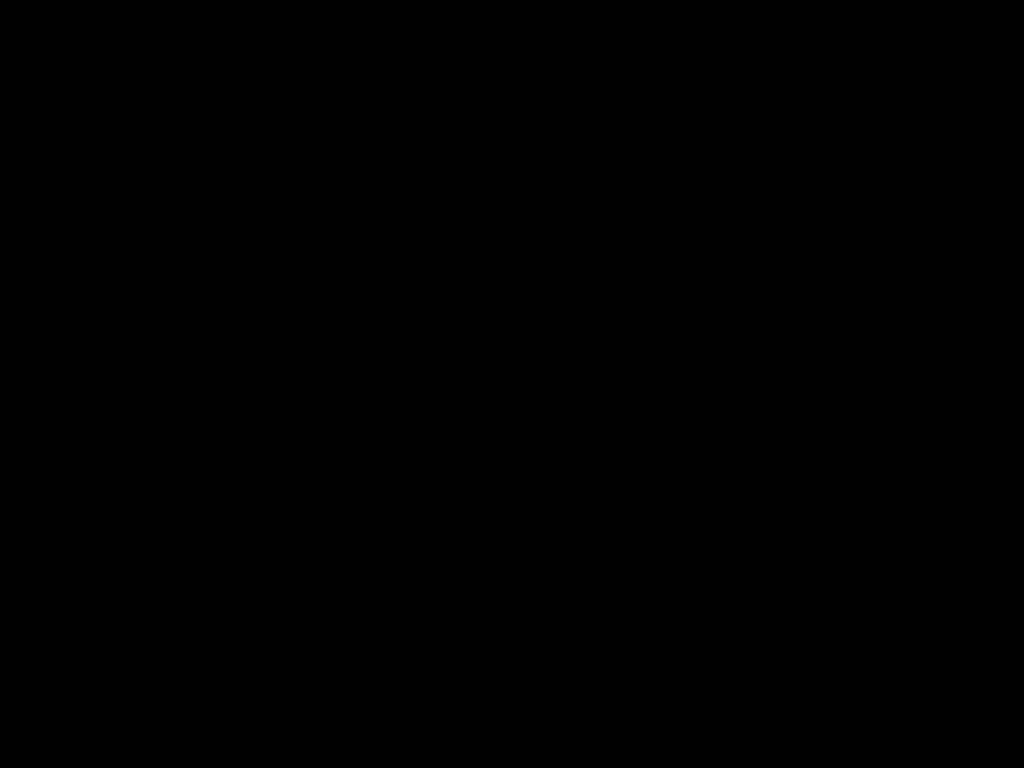 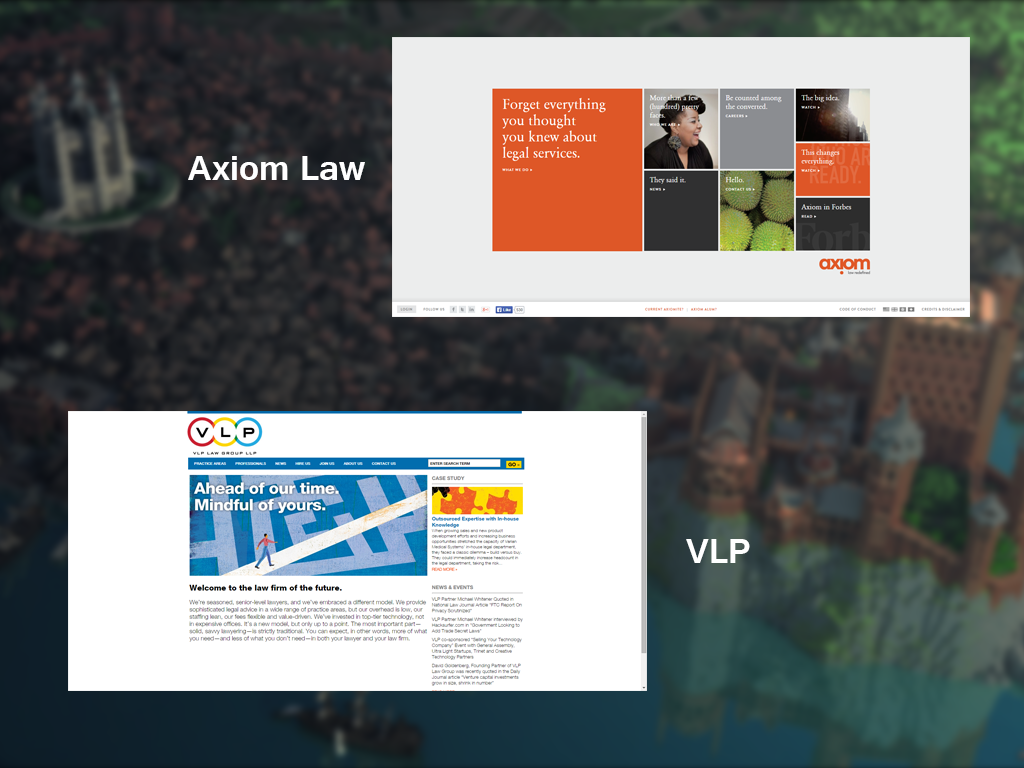 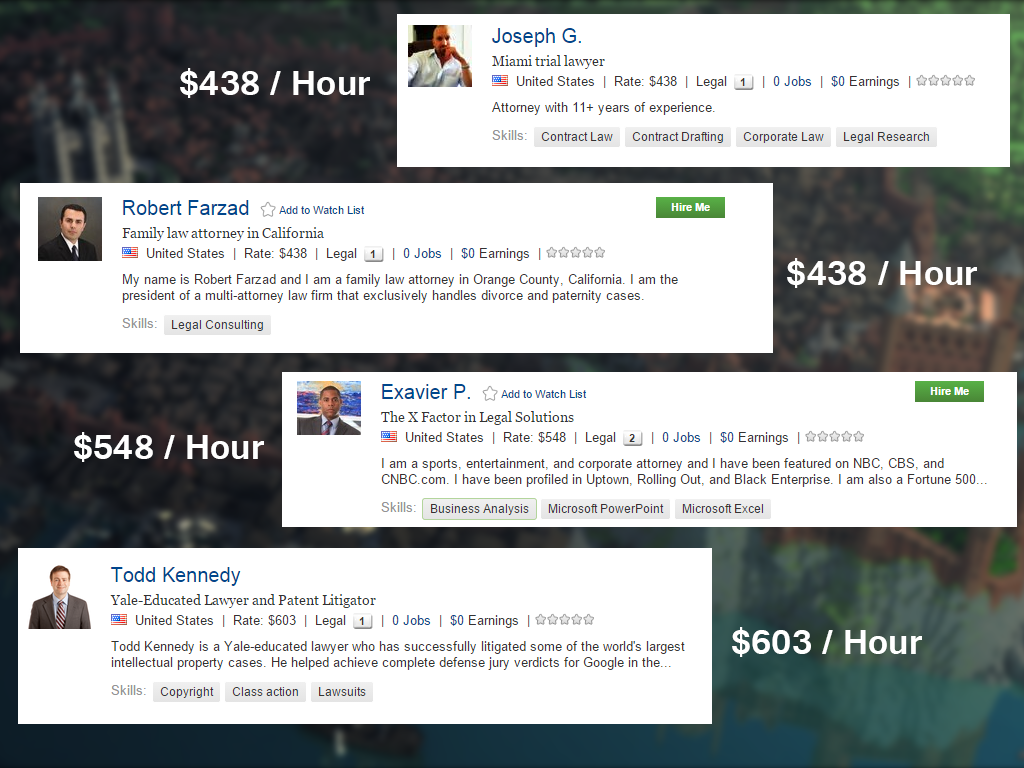 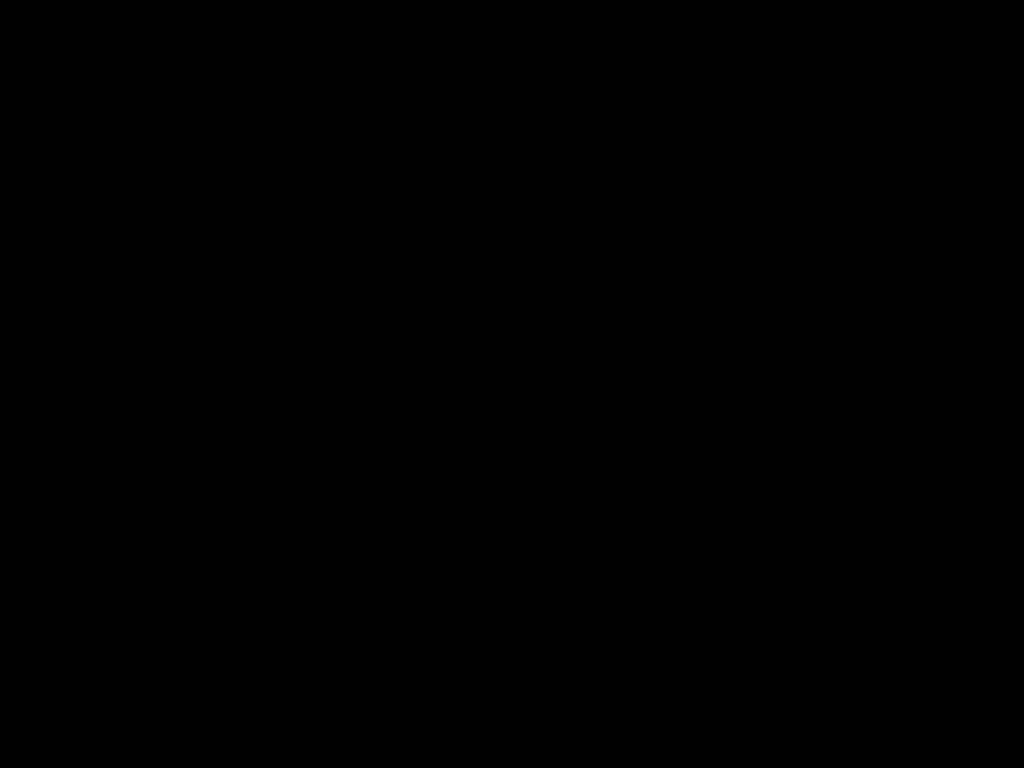 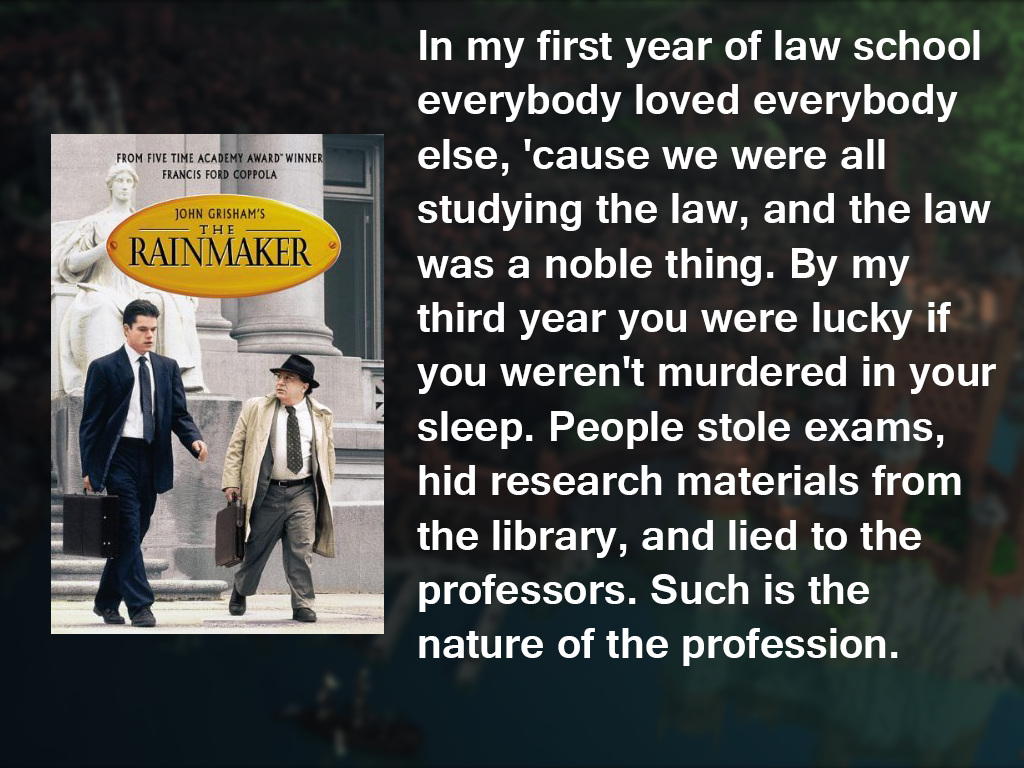 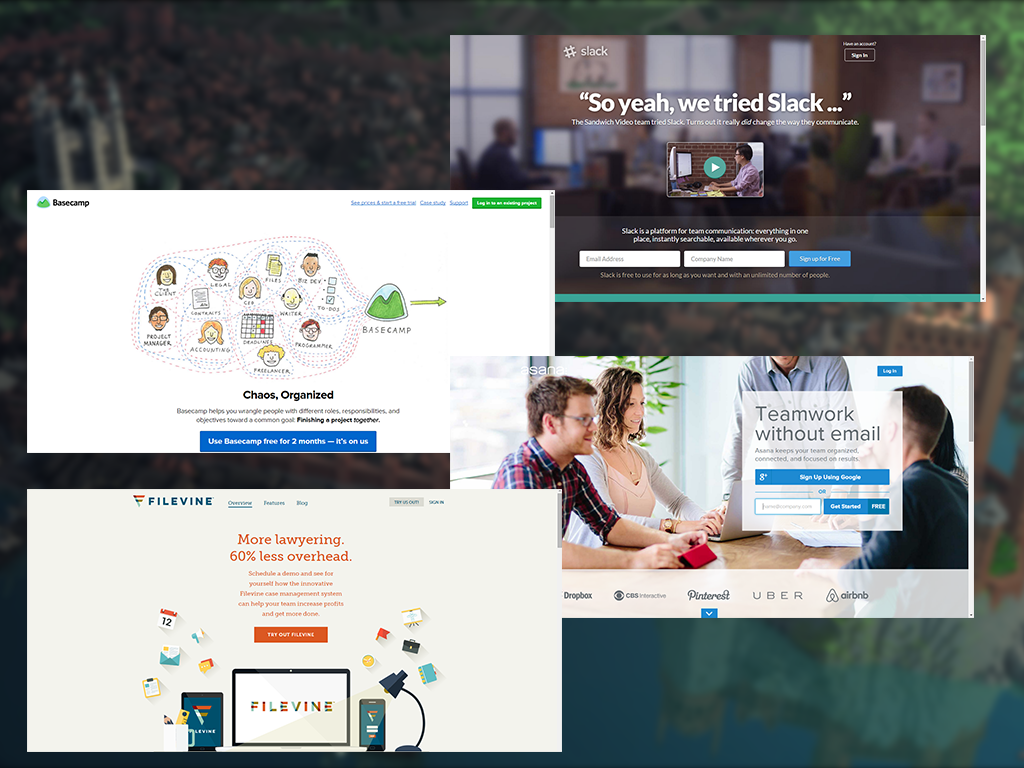 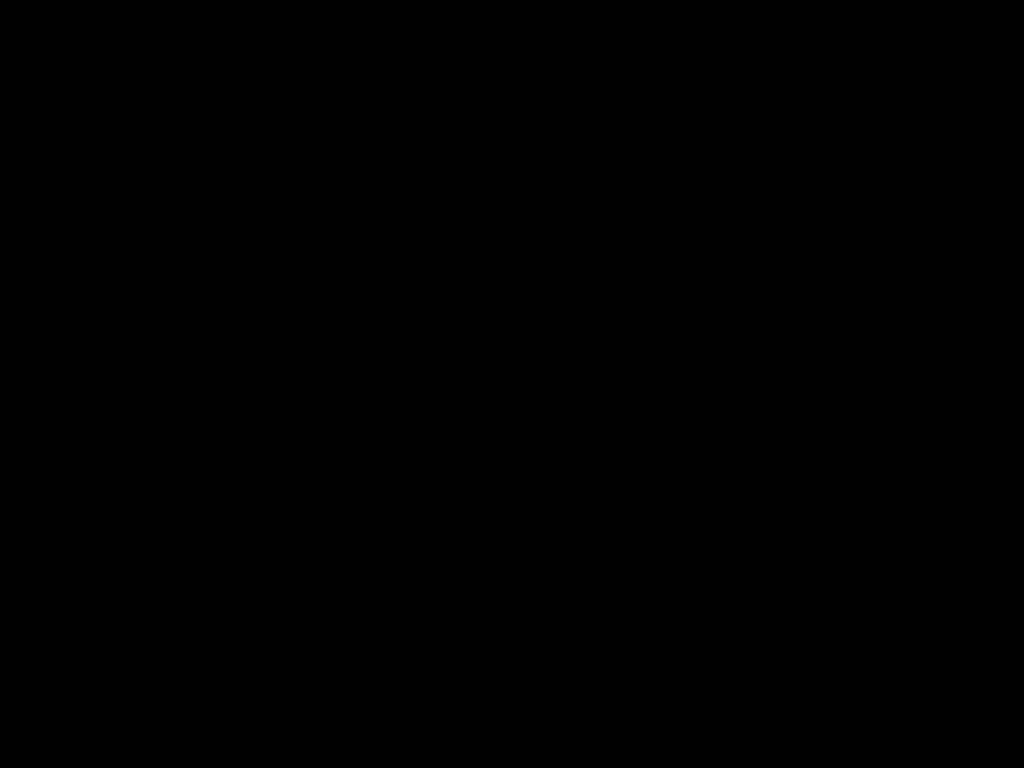 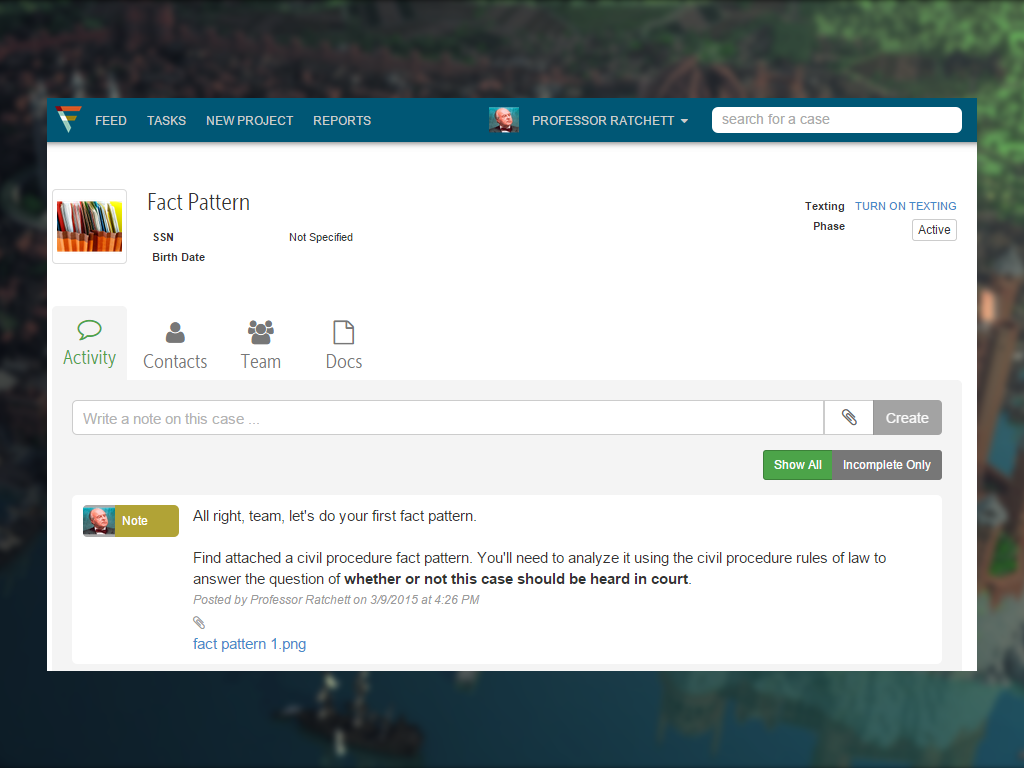 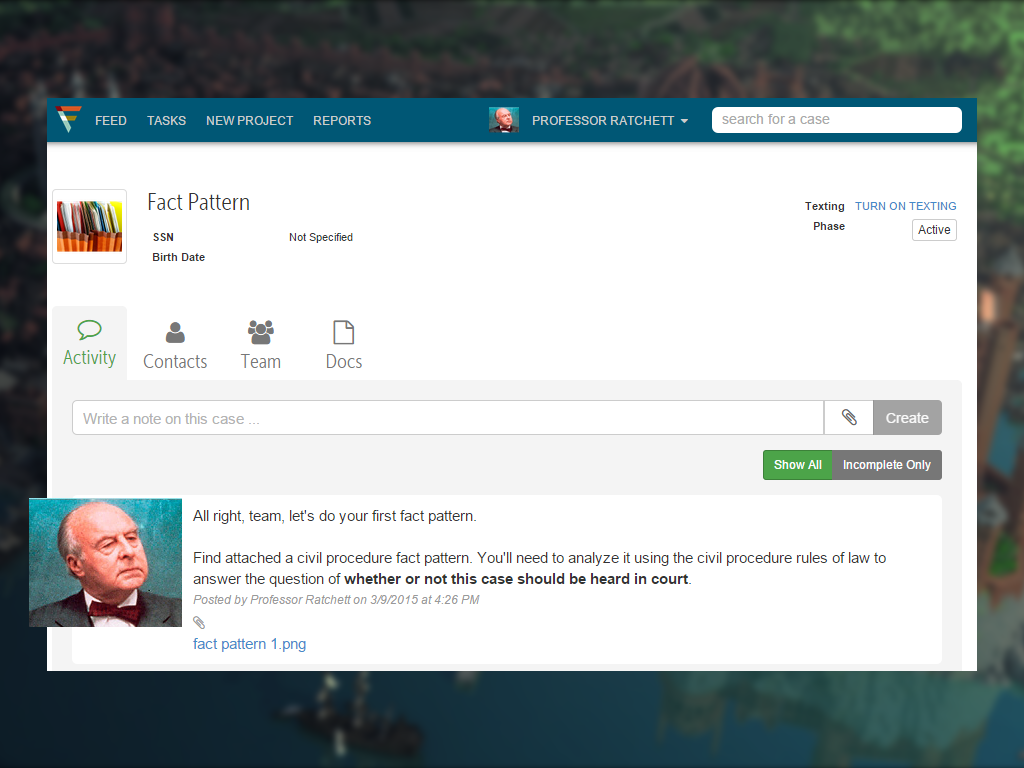 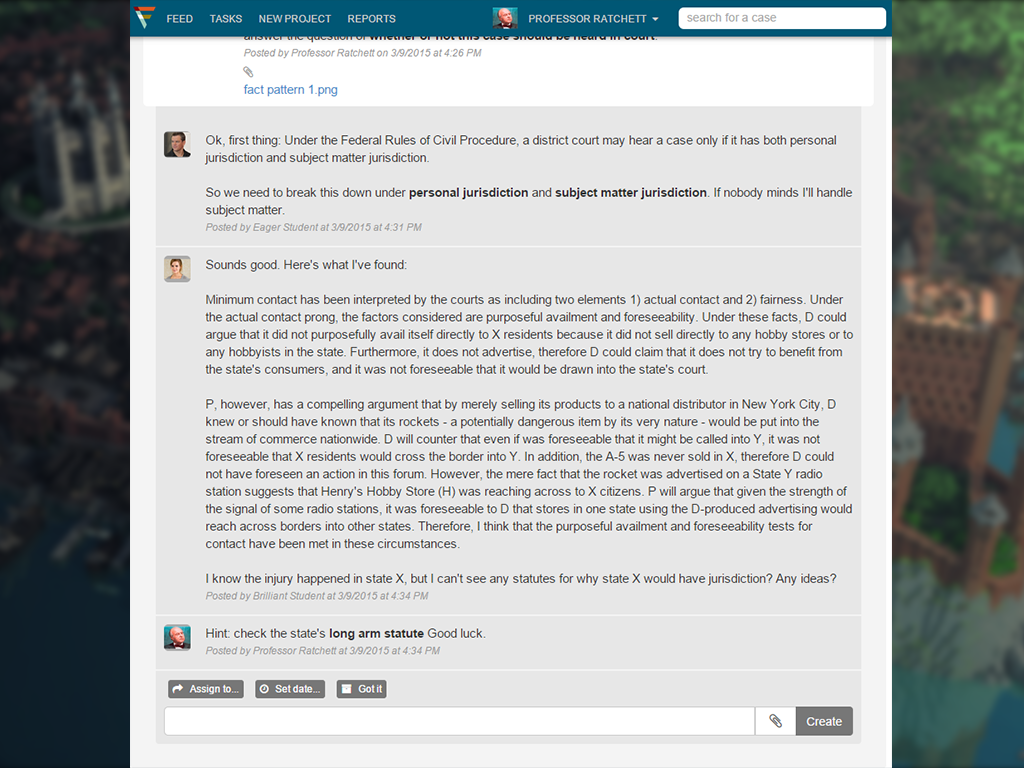 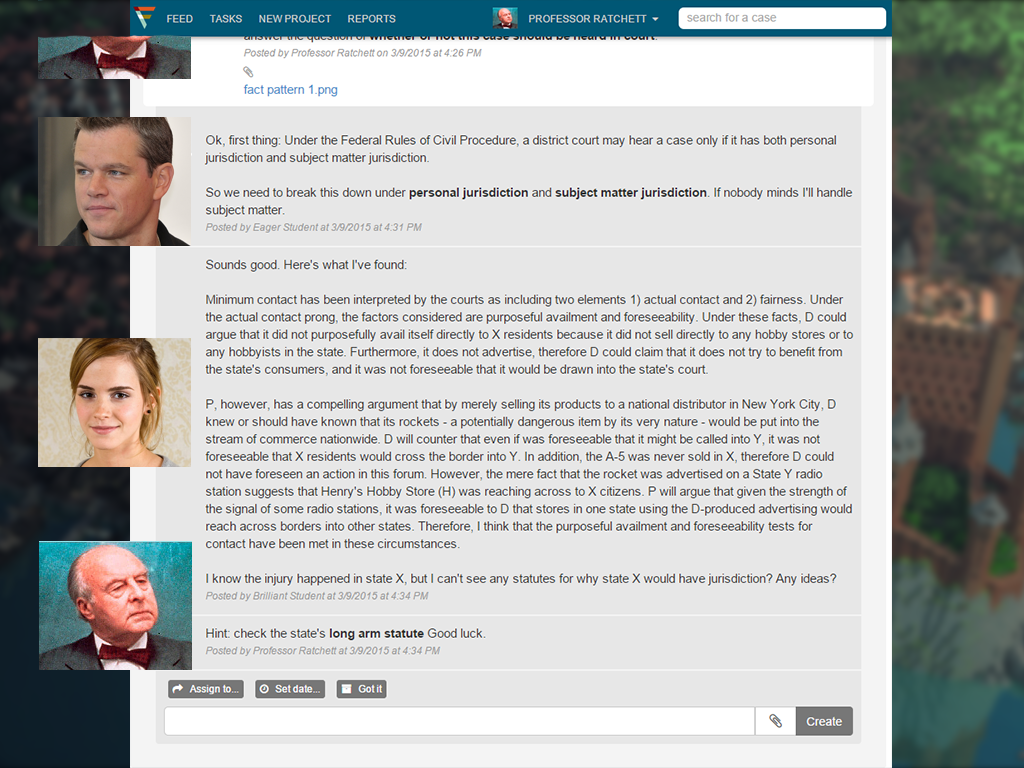 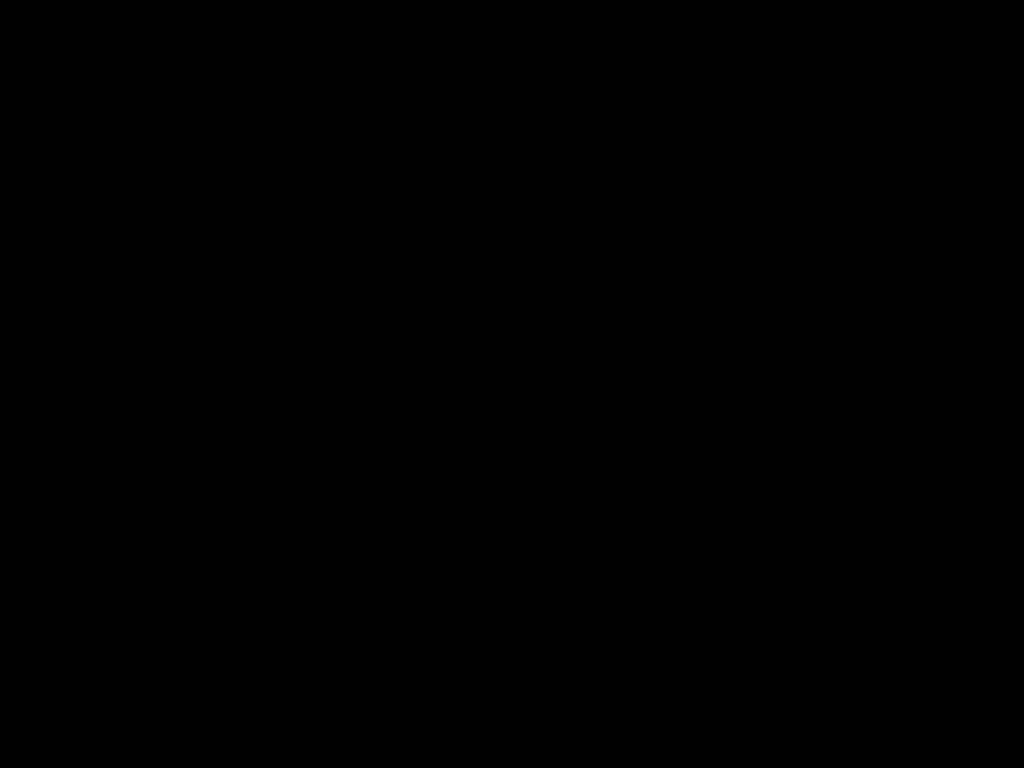